MCQ workshop
Albert J Mifsud
CESMA meeting
Rome
5th / 6th May 2023
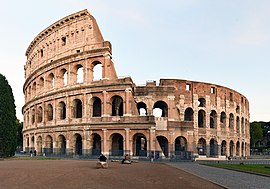 Bloom’s hierarchical taxonomy of educational objectives
Knowledge
Bloom et al 1956. Taxonomy of educational objectives. The classification of educational goals.
Dickson M. Writing Multiple-Choice Questions for Higher-level Thinking. https://www.learningguild.com/articles/804/writing-multiple-choice-questions-for-higher-level-thinking/?rd=1
Mutation to which of the following genes is most likely to result in resistance to ciprofloxacin:
armA 
blaT5
gyrB
mecA
vanD
Which of the following symptoms is most commonly present in early lumbar spondylodiscitis?
malaise
pain
shivering
urinary retention
weakness in leg
Which of the following interventions is most effective at reducing the incidence of EOGBS?
give universal IAP
give risk factor-based IAP
screen all mums at 30-34wks and treat all GBS+ mums
screen all mums at 34-36 wks and give IAP to all GBS+ mums
screen all mums at 34-36wks and treat all infants of GBS+ mums at birth
EOGBS: Early onset Group B streptococcal disease; IAP intrapartum antibiotic prophylaxis
Reaching the limit of Single best answer MCQs

Consider EMQs
EMQ structure
Series of possible diagnoses, investigations, treatments (usually 10)

Provide a series of case vignettes or situations.

NB: each option can be used once, more than once or not at all.
EMQs: characteristics
EMQs can be:
Item discrimination and discrimination index higher
Only 10 EMQs might be needed to achieve Cronbach’s alpha value of 0.75 
More discriminatory for the borderline candidate than SBAs
EMQ disadvantages
Difficult to write well, ie not a series of SBAs
Due to multiple scenarios, some options can be discounted easily
Significant difficulty with cut-score determination, when compared with ease of well-established & convenient Angoff
Option list
For each of the following cases, select the most likely causative organism
Treponema pallidum
Rubella virus
Human papilloma virus
Human herpes virus 8
Candida albicans
Ebstein Barr virus
Cytomegalovirus
Coxsackie A virus
Coxsackie B virus
Breathless 16 year old boy. BP 100/70, tachycardia, raised JVP, muffled heart sounds, lungs clear
White ribbed plaques on the side of the tongue of an HIV+ male (off retrovirals). Plaque cannot easily be scraped off
White coating on dorsum of the tongue of an HIV+ male (off retrovirals). Coating easily scraped off.
32 yr old woman with maculo-papular rash on the trunk, palms and soles and warty lesions on the vulva and around the anus.
For each of the following cases, select the most appropriate treatment
Option list
Defibrillation
Ice pack on face
Inhaled salbutamol
Intravenous adenosine
intravenous amiodarone
intravenous lignocaine
intravenous sotalol
oral digoxin
Radiofrequency ablation
Synchronised DC cardioversion
An overweight 3 month old presenting with a narrow complex tachycardia at 300 beats/min
An unconscious 4 year old found drowned in a pond with ventricular fibrillation
Recurrent episodes of SVT in a 7 year old despite treatment with 3 different anti-arrythmic drugs over 4 years
Taken from RCPCH training module
Can you spot any problems with this question?
For each of the following cases, select the most likely causative agent
Option list
Cytomegalovirus
Group B streptococcus
Hepatitis B
Herpes simplex
Herpes zoster
HIV
Listeriosis
Malaria
Parvovirus
Rubellla
Syphilis
Toxoplasmosis
A growth scan is performed at 32 weeks. This identifies a small baby with evidence of intracranial and hepatic calcification. The patient reports no history of symptomatic illness to date
A woman develops a mild febrile illness with a macular rash at 9 weeks of gestation. After serology is performed, she is offered and accepts, a termination of pregnancy.
A woman at 27 weeks  gestation complains of reduced fetal movements and on ultrasound the fetus is hydropic. Her child had erythema of the cheeks recently.
For each of the following cases, select the most likely causative agent
Option list
Cytomegalovirus
Group B streptococcus
Hepatitis B
Herpes simplex
Herpes zoster
HIV
Listeriosis
Malaria
Parvovirus
Rubellla
Syphilis
Toxoplasmosis
A late booker from sub-Saharan Africa presents with severe anaemia and a baby below the 3rd centile for growth
A French woman presents with a non-specific, febrile illness. On ultrasound, fetus has cerebral ventriculomegaly
A neonate, born at 35 weeks after prolonged premature rupture of membranes, is affected by sepsis.
An HIV-positive pregnant woman presents with viral pneumonia after spending time with her friend who has a vesicular rash in a dermatomal distribution.
From Obstetrics and Gynaecology, Lawrence Impey and Tim Child., Wiley
For each of the following cases, select the most likely causative agent
Option list
Cytomegalovirus
Group B streptococcus
Hepatitis B
Herpes simplex
Herpes zoster
HIV
Listeriosis
Malaria
Parvovirus
Rubellla
Syphilis
Toxoplasmosis
Fetal death due to hydrops is diagnosed on scan. On direct questioning, mum recalls an episode of arthralgia lasting 2 weeks during her pregnancy. She was up to date with all her immunisations.
Amnioinfusion
Caesarian delivery
Ephedrine
Expectant management
Rupture of membranes
Scalp strimulation
Terbutaline
A 37-year-old G3P2 woman is at 40 weeks’ gestation and has chronic hypertension. She hasbeen induced with oxytocin and her cervix has been at 3cm for the past 4hrs. Her fetal heart rateis given below. Which of the following is the best management plan for this patient?
From DAMS eMedicoz. Youtube
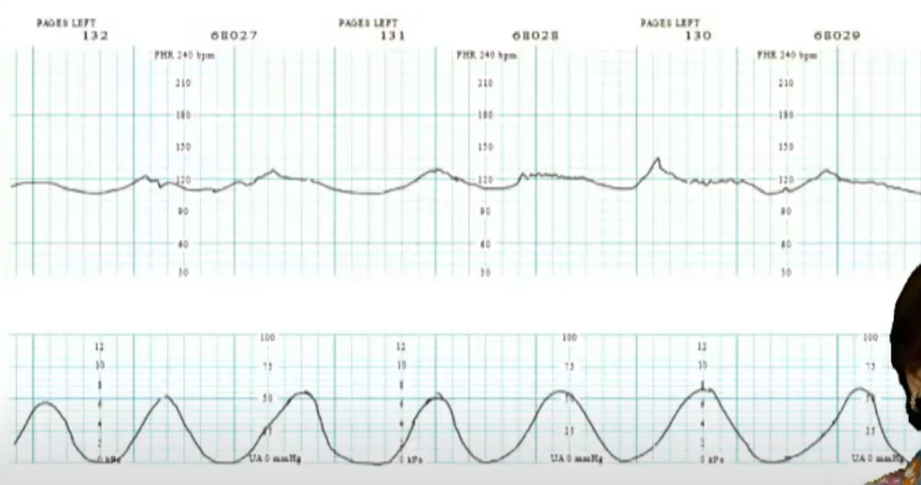